SUJETOS DE DERECHO INTERNACIONAL PÚBLICO
®
Lic. Graciela Aguilar
SUJETOS  DE  DERECHO INTERNACIONAL PÚBLICO
ESTADOS
Originarios
Derivados
Secundarios
Organizaciones  Internacionales  Intergubernamentales
Comunidades Beligerantes
Movimientos Nacionales de  liberación
Sta. Sede  - Ciudad del Vaticano
Razones históricas
S. Orden de Malta
individuo
Lic. Graciela Aguilar
Sujeto de Derecho
Desde el punto de vista jurídico, persona o sujeto de derecho es todo ser capaz de tener derechos y contraer obligaciones jurídicas.
Ámbito internacional :
¡Cómo se manifiesta la personalidad Internacional?
JUS TRATACTUM
Atributos:
JUS LEGATIONI
LOCUS STANDI
Lic. Graciela Aguilar
Sujeto   originario:
El   ESTADO
Lic. Graciela Aguilar
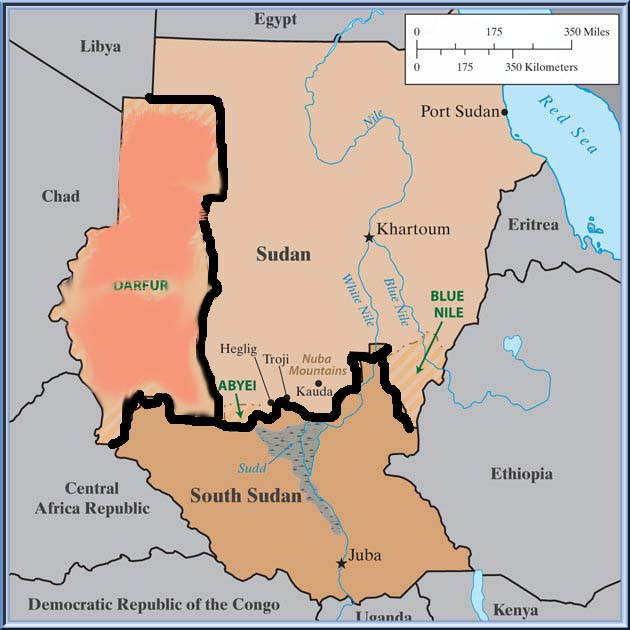 SUDAN
SUDAN DEL SUR
Lic. Graciela Aguilar
ELEMENTOS    DEL   ESTADO :
Territorio
Población
Gobierno
Capacidad de entablar  RR.II
Convención Sobre Derechos y Deberes de los Estados –
 Convención de Montevideo 1933
Lic. Graciela Aguilar
CLASIFICACIÓN   -   ESTADOS
Estados Unitarios
MODELO     SIMPLE:
MODELOS  COMPLEJOS :
Confederación
Federación
Mini Estados
Estados Asociados
Cierto grado de subordinación
Estados Asociados Autónomos
Estado   Neutral
Estado Neutralizado
Lic. Graciela Aguilar
*base   
 jurídica   
 constitutiva :
Confederación :
Tratado Internacional
C
A
B
SUJETO DE   
          DIP
SUJETO DE 
        DIP
SUJETO DE 
         DIP
Lic. Graciela Aguilar
Base   jurídica   constitutiva :
Federación :
La Constitución   
           Federal
A
C
B
SUJETO DE DIP :  ESTADO FEDERAL
Lic. Graciela Aguilar
CLASIFICACIÓN   -   ESTADOS
Estados Unitarios
MODELO     SIMPLE:
MODELOS  COMPLEJOS :
Confederación
Federación
Mini Estados
Estados Asociados
Estados Asociados Autónomos
Estado   Neutral
Estado Neutralizado
Lic. Graciela Aguilar
NO   son  SUJETOS  de  DIP
16  Territorios
Territorios   NO autonómos
Administrado por Reino Unido :  10  (Gibraltar. Islas  Malvinas, Bermudas …
Territorios  de  
      Ultramar
Administrado por EE.UU:  3   (Guam…)
Administrado por Francia : 1 (Nueva Caledonia,:colectividad sui generis)
Territorio  en disputa : Sahara occidental
Lic. Graciela Aguilar
RECONOCIMIENTO  DE  ESTADO
®
Lic. Graciela Aguilar
Reconocimiento  de      
            Estado
ACTO   UNILATERAL
Acto: admite el ingreso de un nuevo Sujeto  de DIP
Reúna   4   elementos
Constatan
Verificar que surgimiento no constituya 
una violación de una norma de DI.
Lic. Graciela Aguilar
Acto del Reconocimiento
a)
Teoría Constitutiva
“Estado no existe hasta que no haya sido
 reconocido”
Teoría constitutiva
“Reconocimiento sólo se limita a verificar su existencia”
b)
Teoría Declarativa
Convención De Montevideo 1933
 art.6  - art.7
Aceptada por la práctica   
                 Internacional
Carta OEA    -   Art.13
Lic. Graciela Aguilar
Situaciones que se presentan en la práctica Internacional:
Negativa  a el Reconocimiento
Reconocimiento prematuro
Reconocimiento tardío
Lic. Graciela Aguilar
República  Turca  del  Norte  de  Chipre
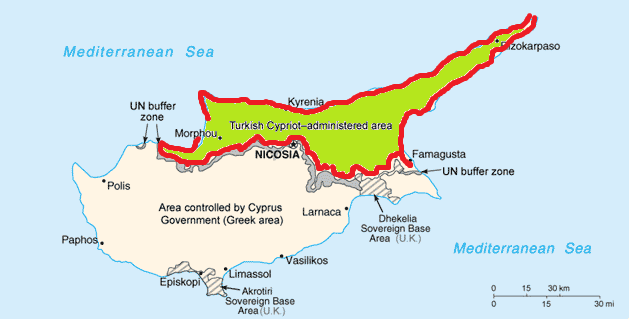 Lic. Graciela Aguilar
GEORGIA
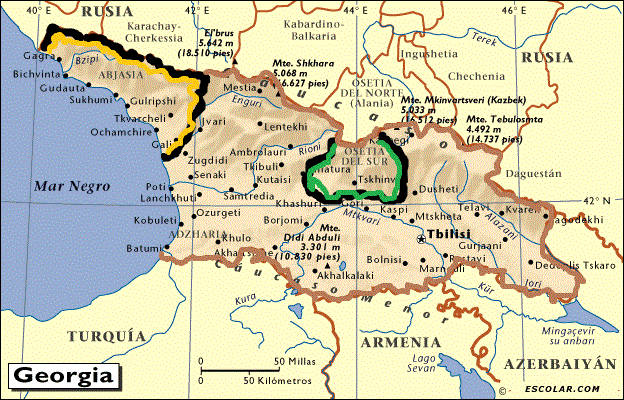 Lic. Graciela Aguilar
Territorio  ex- Yugoslavia
Lic. Graciela Aguilar
kosovo
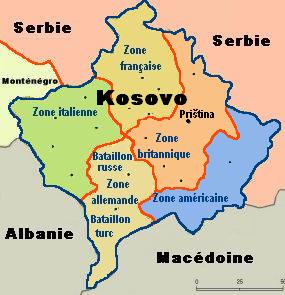 Lic. Graciela Aguilar
Lic. Graciela Aguilar
PALESTINA : Gaza & Cisjordania
Lic. Graciela Aguilar
MURO
Lic. Graciela Aguilar
Formas del Reconocimiento:
-expresa:   declaraciones politicas formales:
                         Acto unilateral:  Reconocimiento
Individual :
-tácita:   -firmando Tratados
                 estableciendo relaciones diplomáticas
Colectiva:
- Admisión como miembro de una Organización.
Lic. Graciela Aguilar
Formas del Reconocimiento:
Mediante una declaración por escrito
en una Conferencia Internacional
Expreso
Tácito
* Reanudación de relaciones diplomáticas
Individual
* Estado unilateralmente declara “reconocer”
Colectivo
* Primero se consulta y luego se realiza
 reconocimiento concertado     ej: O.I.I
Lic. Graciela Aguilar
Reconocimiento  de  Gobierno
Por el cual se acepta a un determinado grupo de personas perfectamente identificadas  como Gobierno de un Estado.
Acto unilateral
¿Cuándo se reconoce a un nuevo Gobierno ?
1: -que   haya   un  nuevo   Gobierno
Presupuestos:
2: -que haya surgido de un modo no previsto en  
      la   Constitución
Lic. Graciela Aguilar
Efectividad
Requisitos :
Responsabilidad
Surgimiento de conformidad con el D.I  :
Requisitos que  no  deben reclamarse :
Legitimidad
Práctica internacional:    criterio de la efectividad
Práctica regional americana :  Observancia  de  los preceptos de la  OEA
Lic. Graciela Aguilar
SUJETO :
Comunidades  beligerantes
Mov.  Revolucionario  con  Continuidad
Requisitos :
Control efectivo del territorio
Conducirse de acuerdo al  DIP
Sujeto de carácter transitorio
Lic. Graciela Aguilar
¿Porqué es necesario el Reconocimiento de     
   Beligerancia ?
Derechos y Deberes
Aplicar normas de DIP en caso de conflictos armados
Ej: normas de D. Humanitario
Gobierno  Central
Derecho a bloquear puertos y costas
Consecuencias:  no  es  Responsable internacionalmente  por violaciones
al DIP en  ese territorio.-
*   Conducirse de acuerdo al DIP.
*   Instituir bloqueos ,   Tomar presas
*   celebrar Tratados    (jus Tratactum)
*  actos administrativos  en esa parte del territorio
Gobierno insurrecto
Protege sus intereses en territorios en conflicto
Status: Neutralidad – no intervención
3eros. Estados
Lic. Graciela Aguilar
SUJETO:
Movimientos nacionales de Liberación
Reconocidas por  las NN.UU como Sujetos de DIP
a quienes les a acordado el status de Observadores en la A.G 
 y otros órganos y comisiones 
                                                                       Ej.     OLP
Capacidad de  jus Tratactum
                       jus Legationi
Reconocidas por Convenciones Multilaterales :
       *Convención del Mar 82
*Convención s/prohibición  y limitación de armamentos 1981.
Lic. Graciela Aguilar
Santa sede  - Ciudad del Vaticano
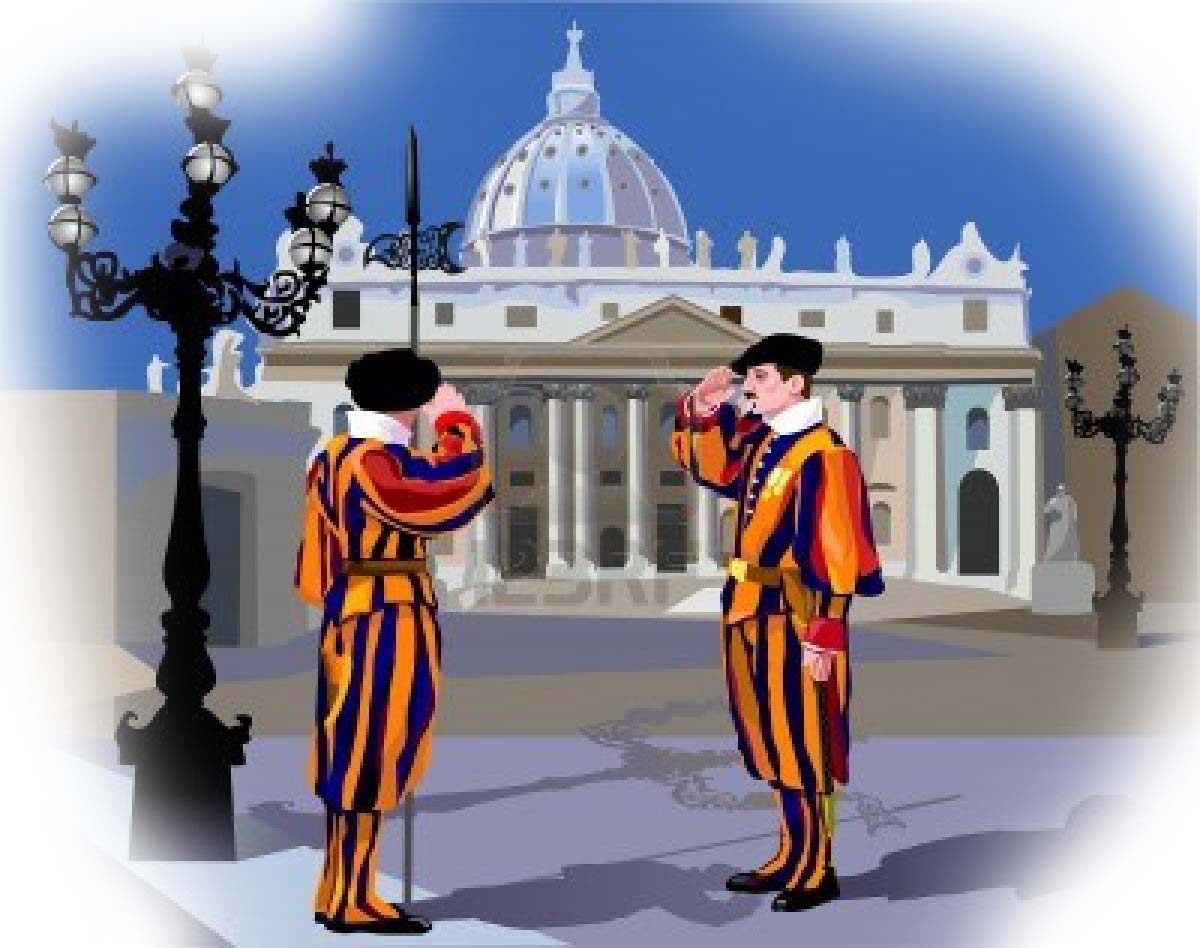 Sujeto  pleno  de
        DIP DIP
J.T, J.L , Locus Standi
Estado Neutralizado (Tratado Letran)
Ciudadanía Funcional
ONU : Miembro observador
Lic. Graciela Aguilar
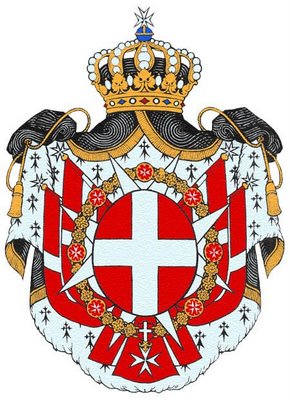 Soberana Orden de Malta
Asiento  territorial : ROMA
Atributos: J.T, J.L
-cierta dependencia y subordinación con la Iglesia Católica.
Lic. Graciela Aguilar
Sujeto  :
INDIVIDUO
Subjetividad internacional pasiva : Titular de DEBERES Y OBLIGACIONES jurídicas impuestas por el DIP.
Piratería
Criminales de guerra
Lic. Graciela Aguilar
*Todo acto ilegal  de violencia Cometido por  la tripulación de un buque privado y dirigidos contra un buque ….
*….En    ALTA MAR      o en un lugar NO sometido a la jurisdicción de ningún Estado.   Art. 101
*“ Todo Estado  puede apresar  …..
a  buques  realizando actos de piratería ……
….Los Tribunales del Estado  pueden decidir penas a imponerse por este delito ….. (art.105   Conv.  Del Mar )
Piratería
*Buques y aeronaves autorizados a apresar:
+ buques de guerra o aeronaves militares
al servicio de un Gobierno
Art.107  Convención del Mar)
Lic. Graciela Aguilar
Criminales de guerra
Ver casos:      * Tribunales Nuremberg – Tokio

                 *   T. Penal Inter. para  la ex Yugoeslavia

             *   Tribunal Intern. Para Ruanda
Lic. Graciela Aguilar
®
Lic. Graciela Aguilar